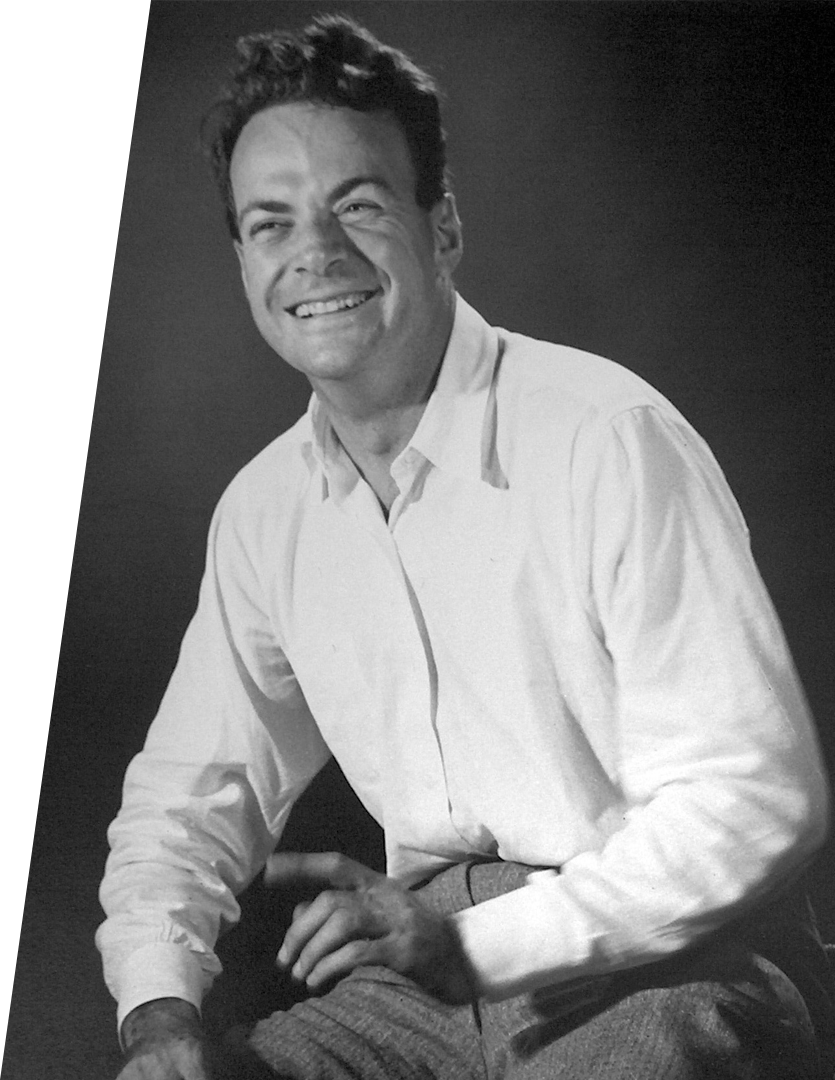 Сила упругости. Закон Гука
(практика)
Ричард Фейнман
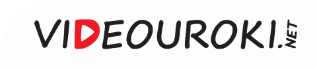 Задача 1. Какая колба выдержит большее давление снаружи — круглая или плоскодонная?
РЕШЕНИЕ
Деформация — изменение формы и размеров тела, происходящее из-за неодинакового смещения различных частей одного тела в результате воздействия другого тела.
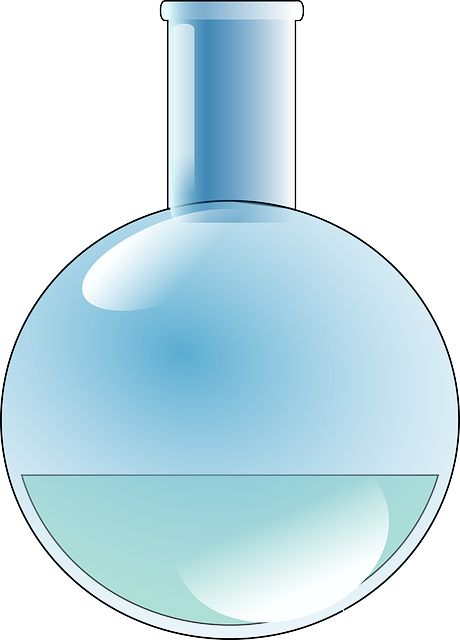 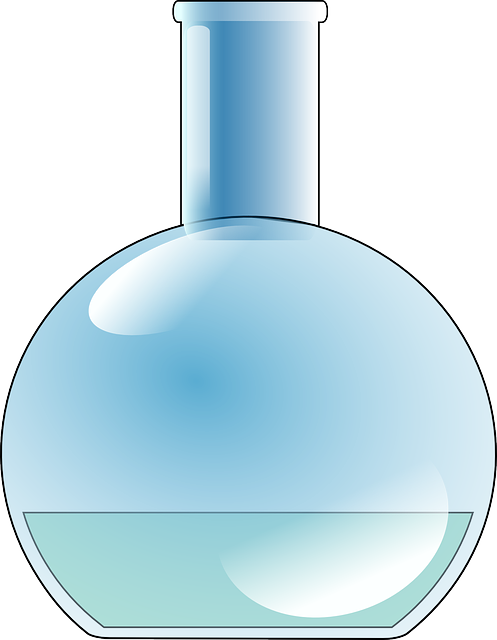 Тела лучше выдерживают продольные деформации, чем поперечные.
ОТВЕТ: большее давление выдержит круглая колба, так как ее стенки будут испытывать деформацию сжатия, а плоское дно — изгиб.
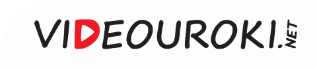 Задача 2. Постройте график зависимости силы упругости, возникающей в деформированной пружине Fупр = f (Δl ), от ее удлинения, если жесткость пружины 250 Н/м.
РЕШЕНИЕ
Закон Гука:
10
Тогда
2
О
1
4
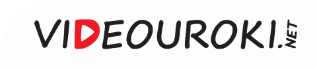 Задача 3. К си­сте­ме из ку­би­ка мас­сой 1 кг и двух пру­жин при­ло­же­на по­сто­ян­ная го­ри­зон­таль­ная сила величиной 25 Н. Система покоится. Между ку­би­ком и опо­рой тре­ния нет. Жест­кость пер­вой пру­жи­ны 450 Н/м, вто­рой — 550 Н/м. Определите удлинение пружин.
ДАНО
РЕШЕНИЕ
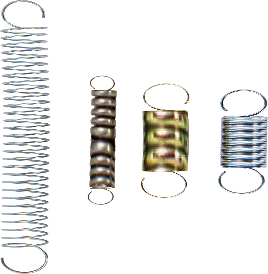 III закон Ньютона:
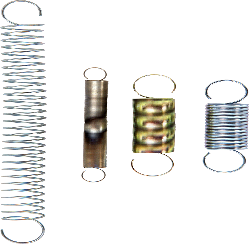 Следовательно:
k2
k1
Закон Гука:
Тогда
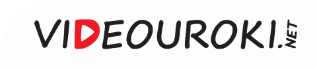 Задача 4. В лифте находится человек массой 65 кг. Определите вес человека, если лифт движется: а) вниз с ускорением 3 м/с2; б) вверх с ускорением 3 м/с2. С каким ускорением должен двигаться лифт, чтобы человек в нем мог ходить по потолку?
ДАНО
РЕШЕНИЕ
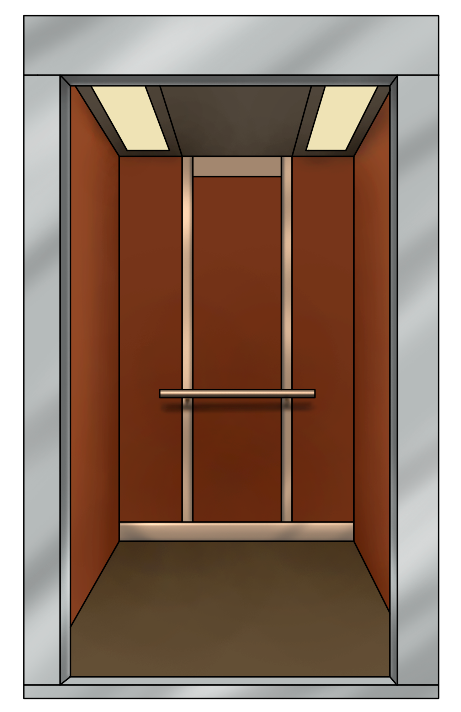 у
По III закону Ньютона:
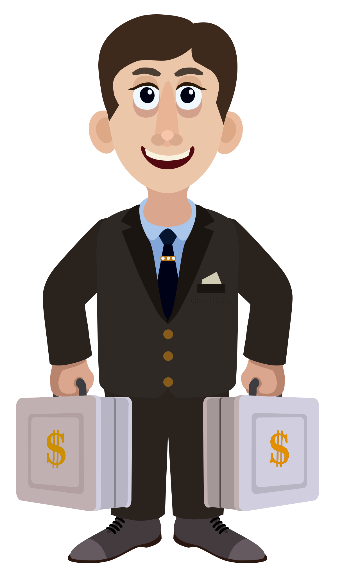 Согласно II закону Ньютона:
a) уравнение движения в проекциях на ось Оу:
б) уравнение движения в проекциях на ось Оу:
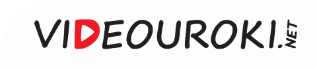 Задача 4. В лифте находится человек массой 65 кг. Определите вес человека, если лифт движется: а) вниз с ускорением 3 м/с2; б) вверх с ускорением 3 м/с2. С каким ускорением должен двигаться лифт, чтобы человек в нем мог ходить по потолку?
ДАНО
РЕШЕНИЕ
у
По III закону Ньютона:
Согласно II закону Ньютона:
уравнение движения в проекциях на ось Оу:
a)
a) вес человека:
б) вес человека:
в) ускорение, с которым должен двигаться лифт, чтобы человек мог ходить по потолку:
б)
уравнение движения в проекциях на ось Оу:
ОТВЕТ: Р1 = 455 Н; Р2 = 845 Н; а3 > g.
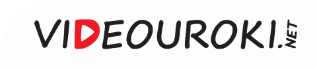 Задача 5. На подставке лежит груз массой 1 кг, связанный с прикрепленной к потолку невесомой пружиной. В начальный момент времени пружина не растянута. Подставку начинают опускать с ускорением 0,4g. Через какой промежуток времени груз оторвется от подставки, если жесткость пружины составляет 3 Н/м?
ДАНО
РЕШЕНИЕ
II з-н Ньютона:
О
В проекциях на ось Оx:
В момент отрыва груза от подставки:
Тогда
Кинематическое уравнение РУД для груза:
x
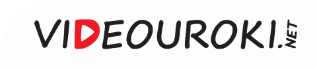 Задача 5. На подставке лежит груз массой 1 кг, связанный с прикрепленной к потолку невесомой пружиной. В начальный момент времени пружина не растянута. Подставку начинают опускать с ускорением 0,4g. Через какой промежуток времени груз оторвется от подставки, если жесткость пружины составляет 3 Н/м?
ДАНО
РЕШЕНИЕ
О
II з-н Ньютона:
Удлинение пружины:
В проекциях на ось Оx:
Кинематическое уравнение РУД для груза:
В момент отрыва груза от подставки:
Тогда
υ0x = 0,
ax = a.
В начальный момент времени
Кинематическое уравнение РУД для груза:
Тогда
x
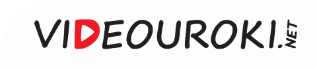 Задача 5. На подставке лежит груз массой 1 кг, связанный с прикрепленной к потолку невесомой пружиной. В начальный момент времени пружина не растянута. Подставку начинают опускать с ускорением 0,4g. Через какой промежуток времени груз оторвется от подставки, если жесткость пружины составляет 3 Н/м?
ДАНО
РЕШЕНИЕ
О
Удлинение пружины:
Кинематическое уравнение РУД для груза:
υ0x = 0,
ax = a.
В начальный момент времени
x
Тогда
ОТВЕТ: груз оторвется через 1 с после начала движения.
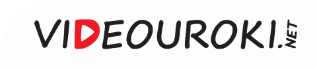 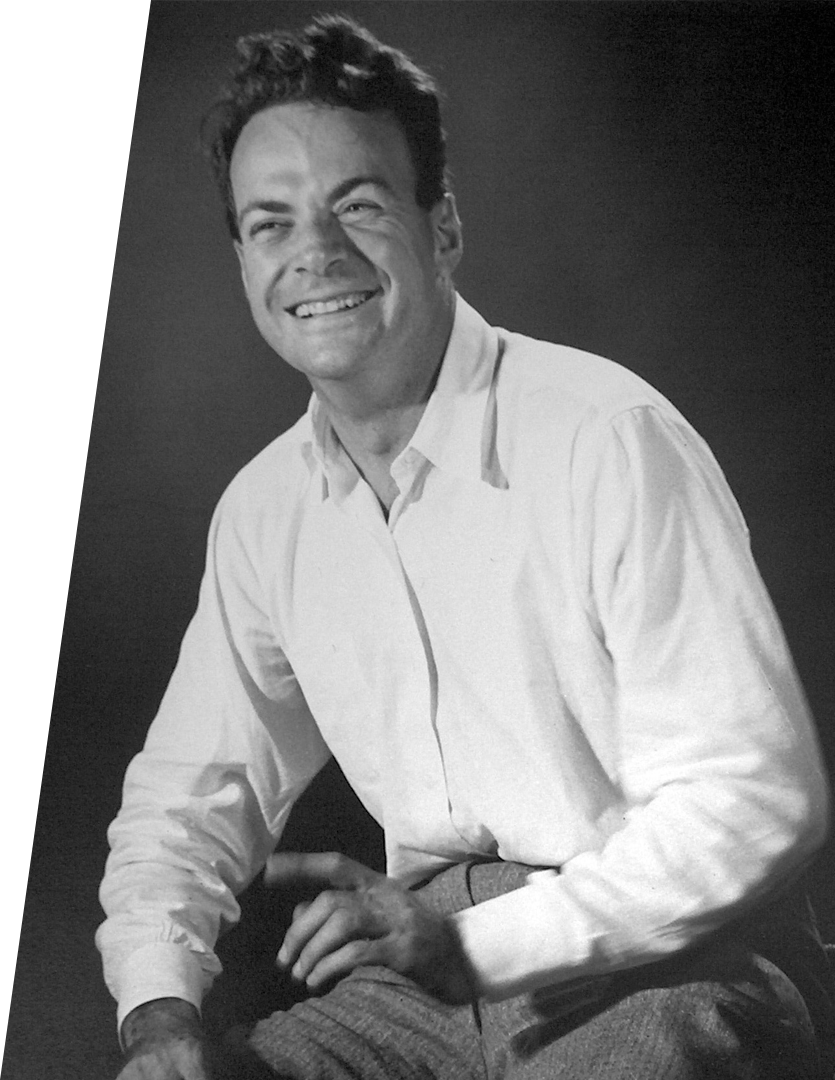 Истина всегда оказывается проще, чем можно было предположить.
Ричард Фейнман
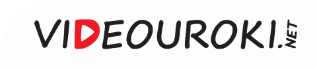